J.P. ODOM ACADEMY MIDDLE SCHOOL
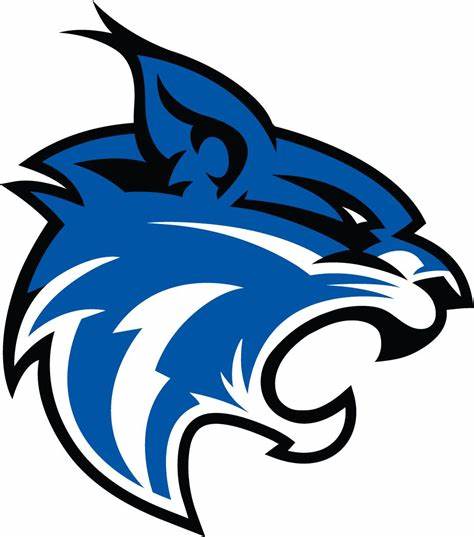 One Vision, One Mission, One Team
The ODOM EXPERIENCE
Student Schedule Requirements
ELAR 
Math  
Social Studies 
Science 
Electives (4)
CURRICULUM GUIDELINES
ELAR Pegasus (7th Grade Curriculum)
Math Pegasus (8th Grade Curriculum)
Social Studies Pegasus (7th Grade Curriculum)
Science Pegasus(8th Grade Curriculum)
Language Arts
Social Studies
Math
Science
Elective Category Options
Theatre Arts 
Physical Education
Fine Arts
Dance
Potential Earned High School Credit
Pegasus- 6 core high school credits are possible to obtain
 ● English I ** (1 credit) 
● Algebra I** (1 credit) 
● Integrated Physics and Chemistry (IPC)** (1 credit) 
● Geometry** (1credit) 
● Biology** (1credit) 
● World Geometry** (1 credit)
Potential Earned High School Credit
Pegasus*** and Honors**- 5 high school elective credits are possible to obtain 
● Spanish 1** (1 credit) 
● Spanish II***(1 credit) 
●  Art I** (1 credit) 
● Business Information Management I***(1 credit) 
● Touch System Data Entry ** (.5 credit)
Potential Earned High School Credit
Students who have successfully completed a high school credit course in middle school receive the appropriate units of high school credit and grade points. High school courses taken in middle school will be included on a student’s transcript and count in the grade point average (GPA).
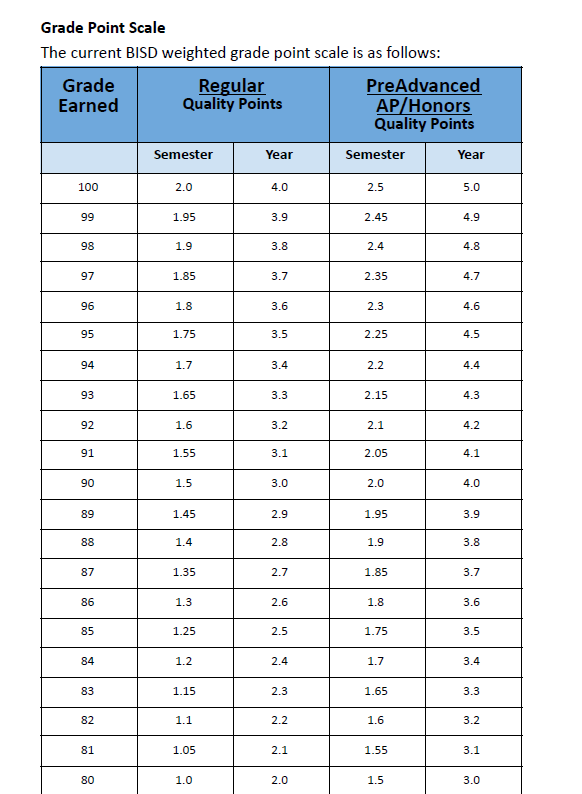 Any Questions You May Think Of……
Email:
Eric Lathan      		elathan@bmtisd.com
Peyton Jones          pjones2@bmtisd.com

Answers will also be updated on our FAQ on our webpage.